تم التحميل من شبكة ياكويت التعليمية
الوحدة الأولىاستكشاف القيم المكانية
اسم الطالب :
الصف
[Speaker Notes: Note: 
This certificate is designed to be printed. You should test print on regular paper to ensure proper positioning before printing on card stock.
You may need to uncheck Scale to Fit Paper in the Print dialog (in the Full Page Slides dropdown).]
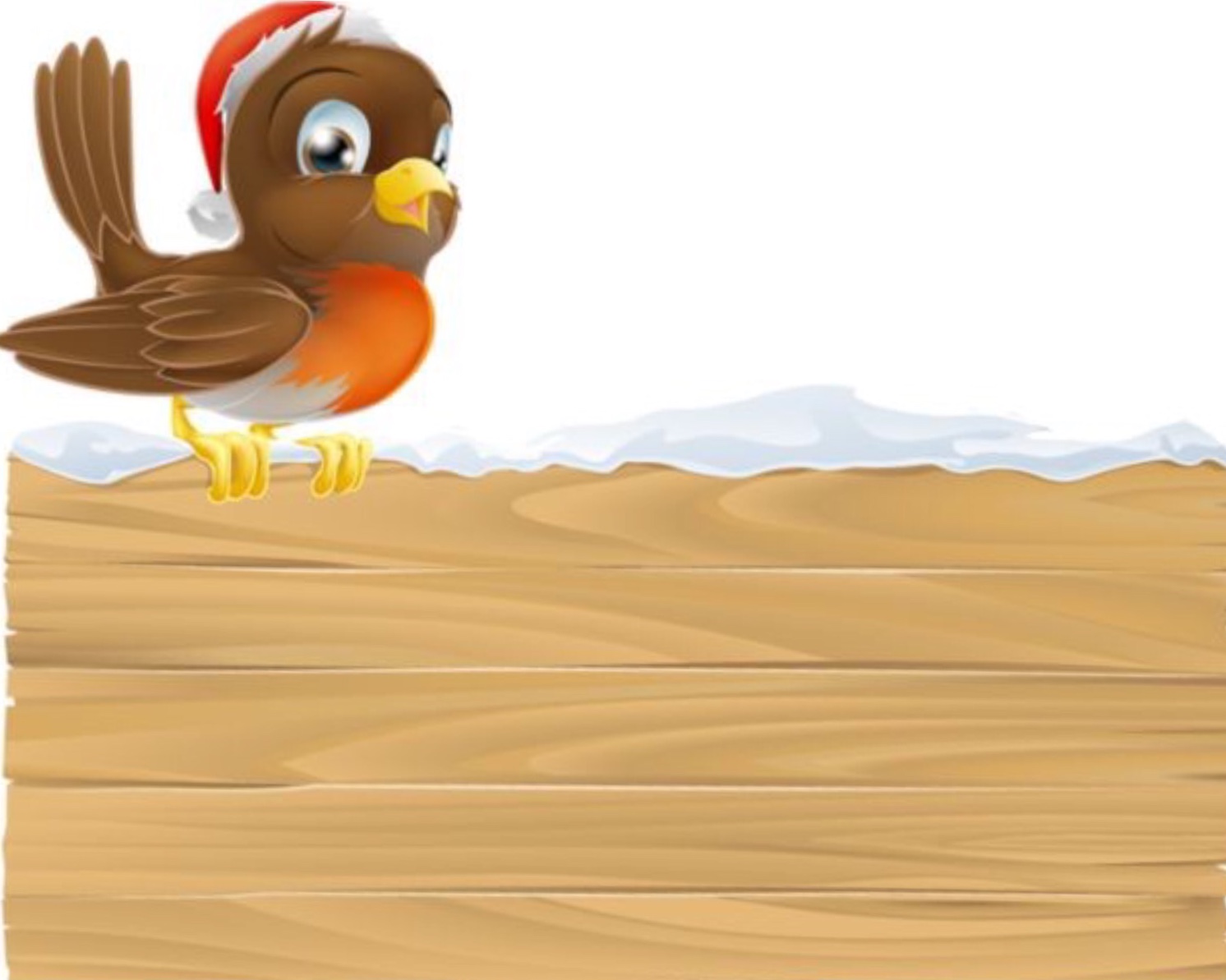 621835
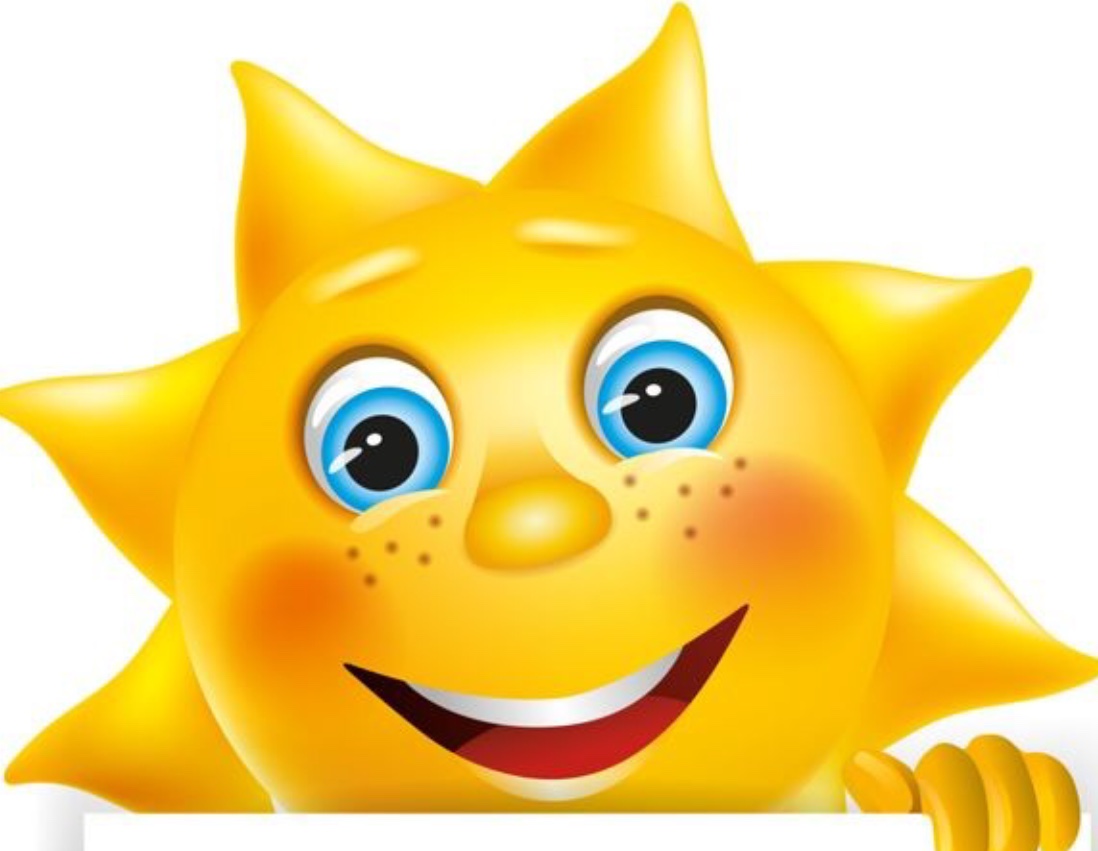 اكتب رمز العدد
ستمئة و ثلاثة وعشرون ألفا وخمسة عشر

623015
اكتب رمز العدد
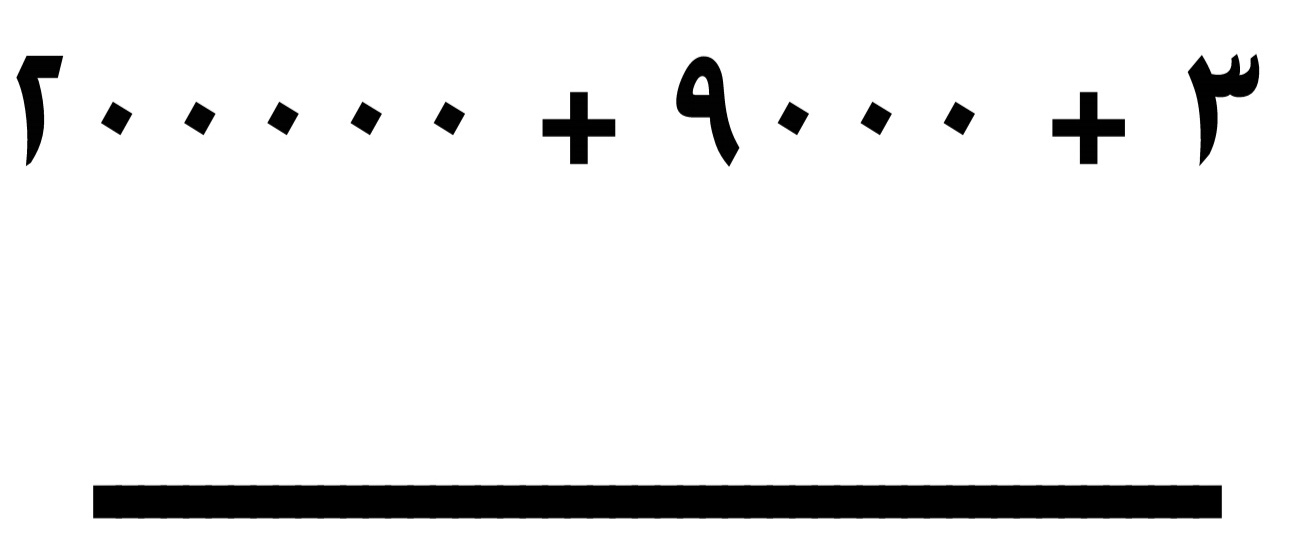 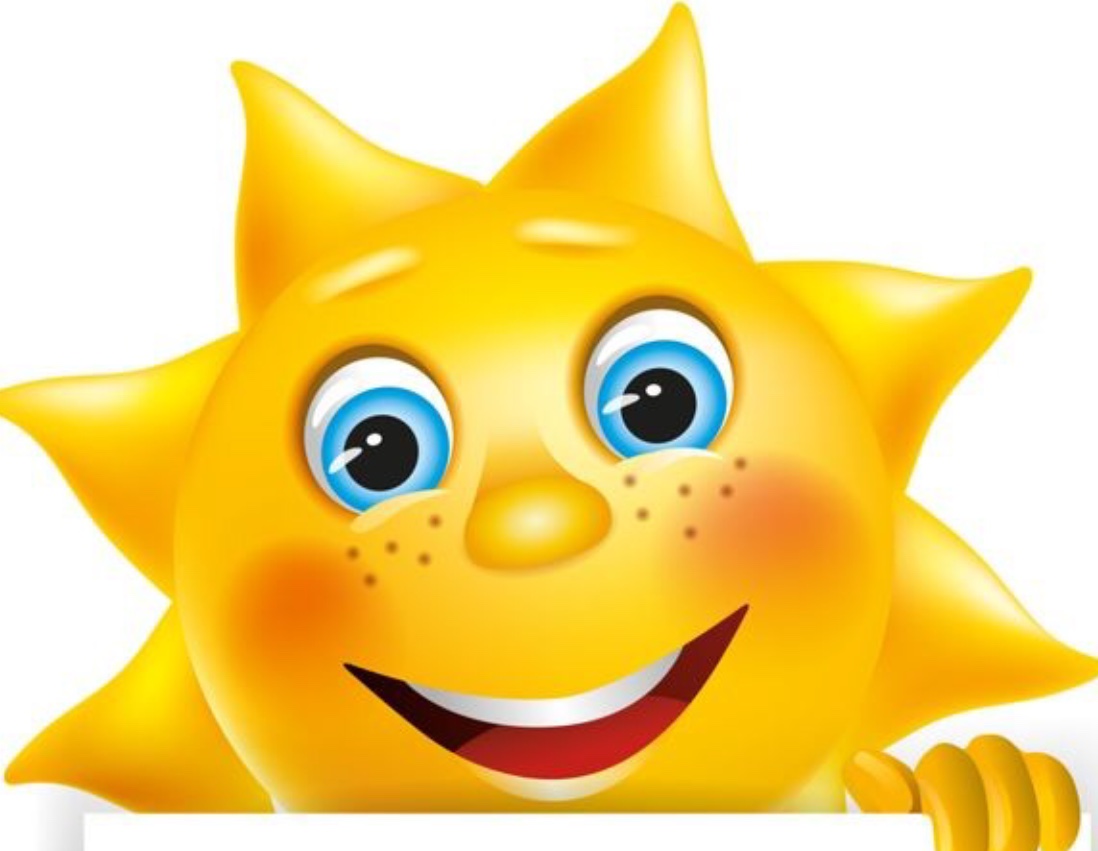 209003